На златом крыльце сидели: Царь, царевич, король, королевич, Сапожник, портной -  Кто ты будешь такой? Говори поскорей, Не задерживай  Добрых и честных людей!
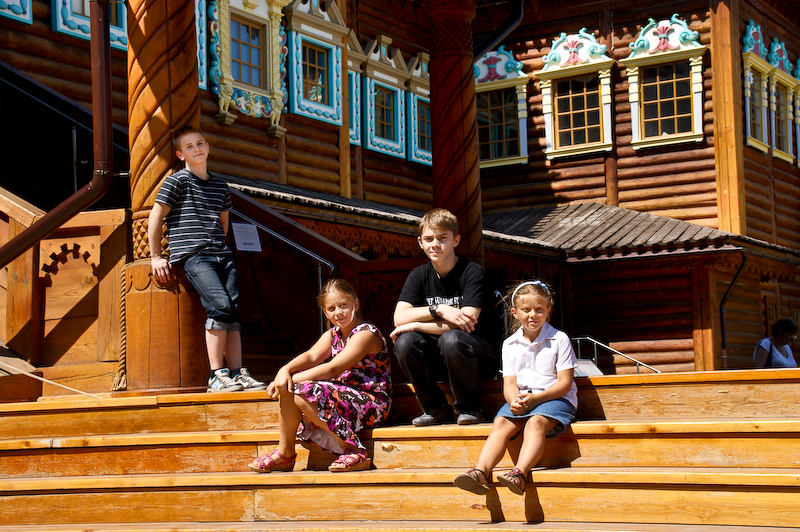 Раз, два, три, четыре, пять я иду…
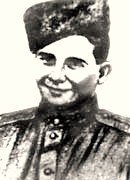 Играли дети возле школы, похожие на этих детей, чуть старше этого возраста.
П о д в и г
Командир взвода 677-го стрелкового полка 409-й стрелковой кировоградской дивизии 7-й гвардейской армии 2-го Украинского фронта, младший лейтенант Алексей Лебедев в ночь на 6 января 1945 года участвовал в бою за село Бела (36 км юго-восточнее чехословацкого города Нове-Замки). В критический момент боя отважный офицер закрыл своим телом амбразуру пулемётного дзота гитлеровцев, который огнем препятствовал наступлению подразделения. Ценой жизни содействовал выполнению боевой задачи.
Раз, два, три, четыре, пять я иду…
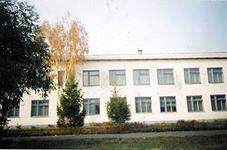 Краски детства
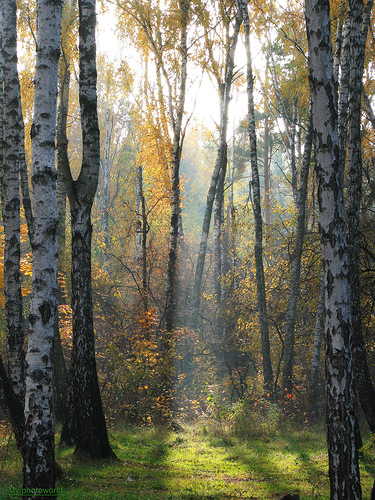 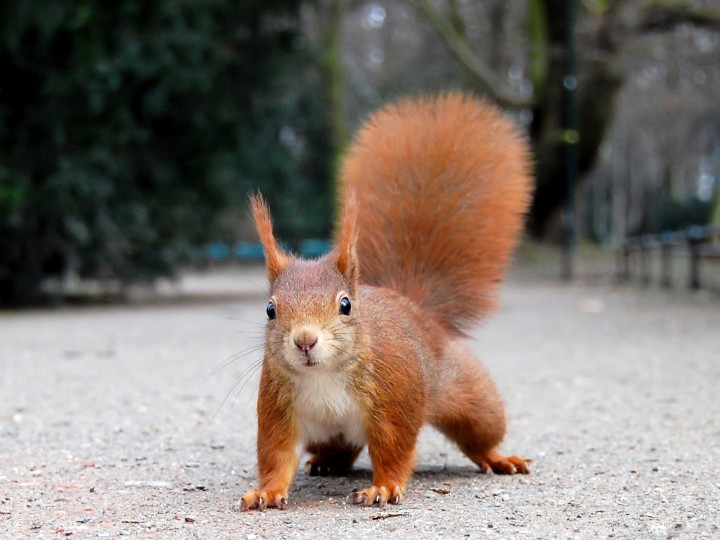 Раз, два, три, четыре, пять я иду…
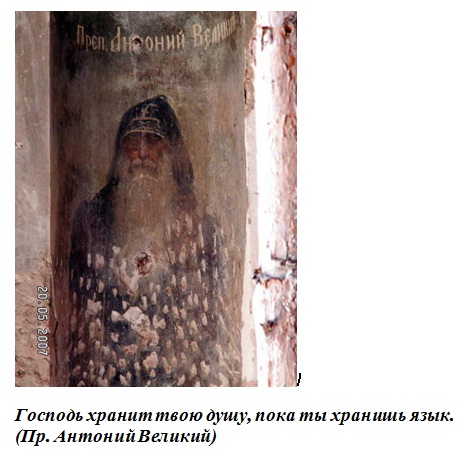 Край где я родился: моя Сибирь!
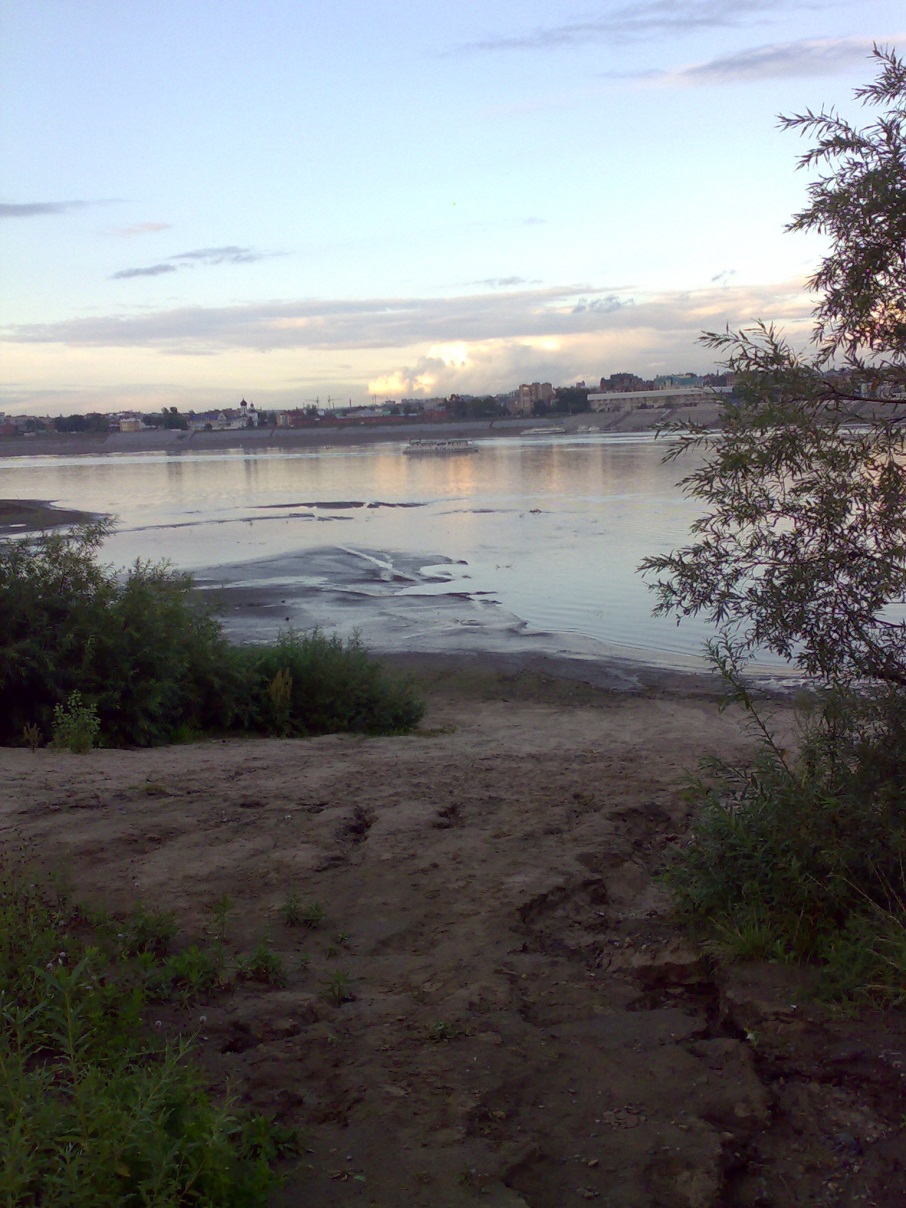 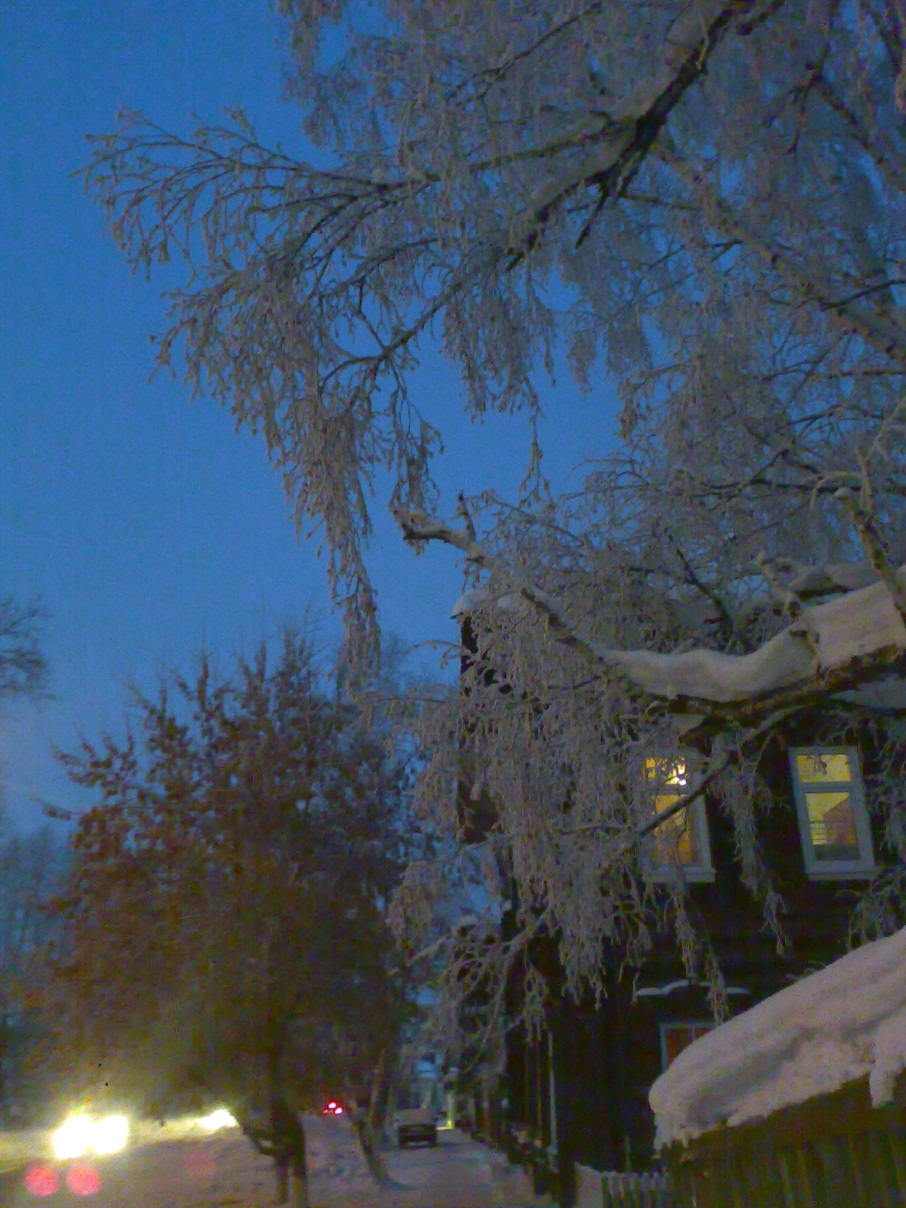 Инструкция